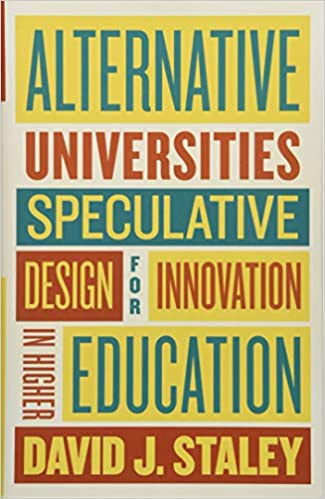 Alternative models of university education
Michal Černý, Ph.D.
Professionally oriented study
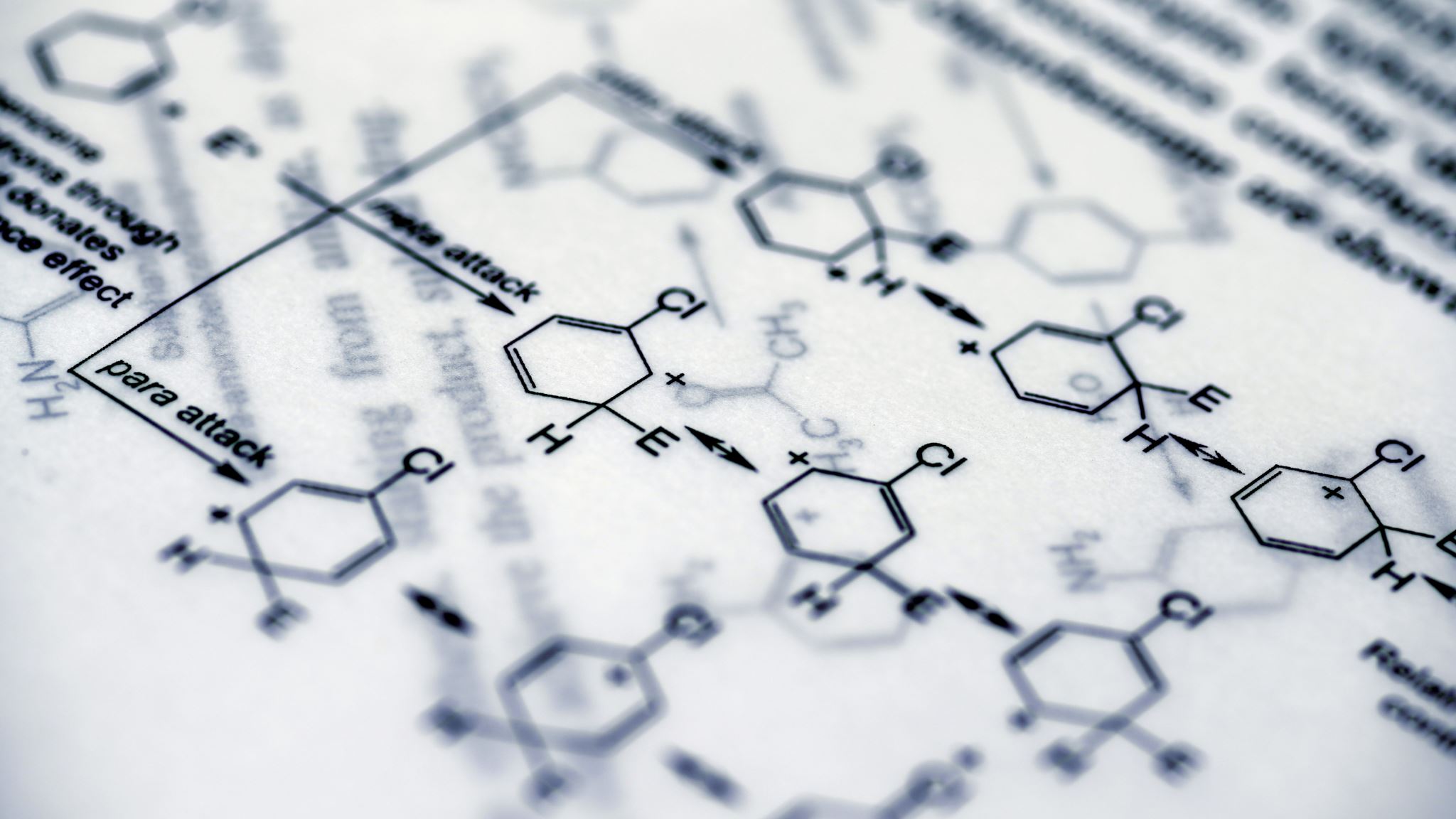 Structure of study programs
Minor, Maior, completus
Distributed study programs
Associated PhD schools
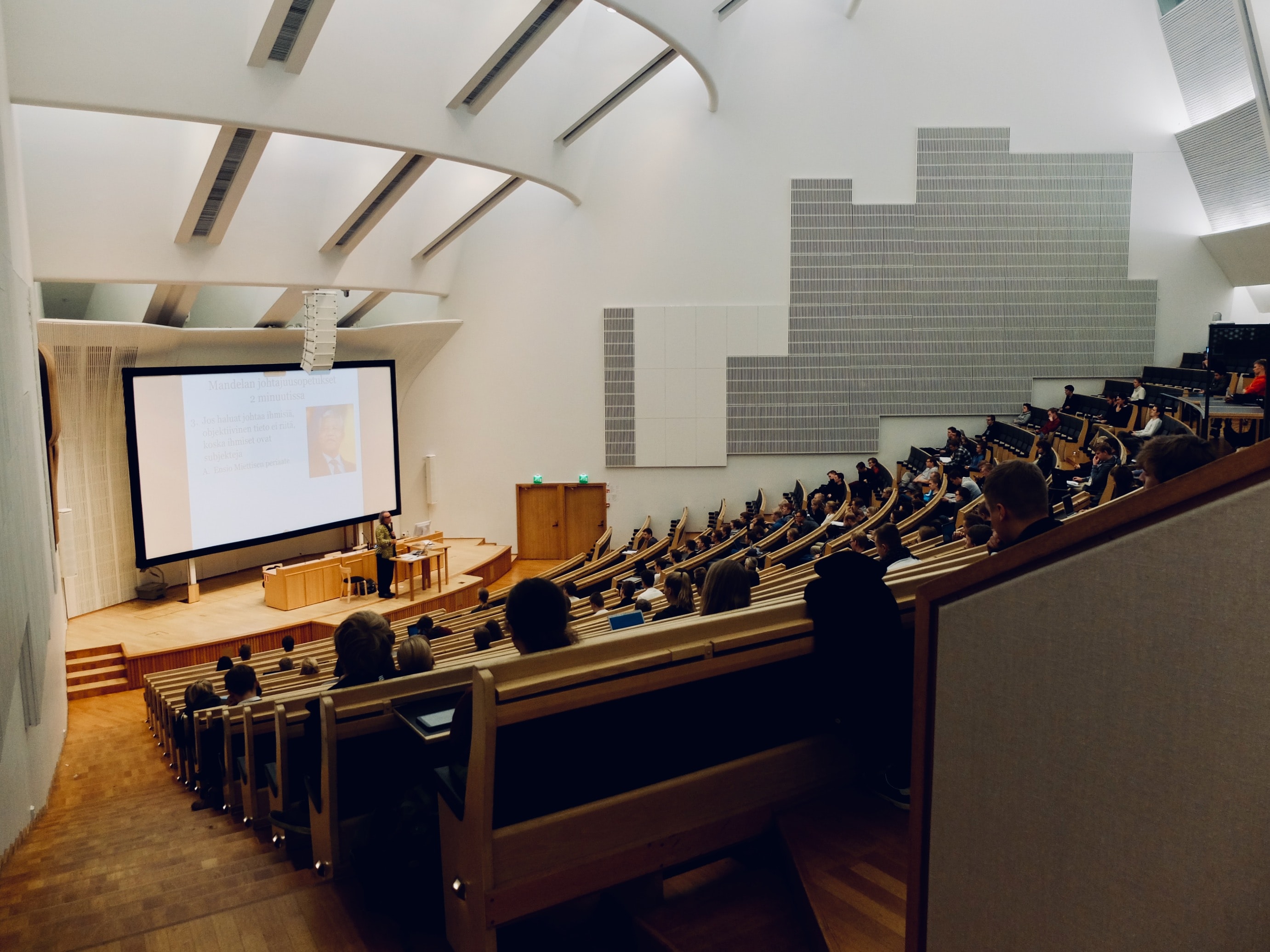 The Liberal Arts Collage
1) Solving complex problems
2) Creating meaning
3) Creation
4) Imagination
5) Multimodal communication
6) Multicultural competences
7) Leadership
Microcredits
MOOC
EDUC
Degree mills
International curriculum, leadership, …